Effective Dates (RVSR Challenge IWT)
Compensation Service
March 2019
[Speaker Notes: Welcome to Effective Dates (RVSR Challenge I W T) course. To advance each slide, click anywhere on the screen.]
Objectives
Given the available references, the RVSR trainee will be able to:
Identify the importance of the correct effective date
Explain how the VA determines the effective date for benefit claims
Explain the General Rule for effective dates
Explain date of receipt of claim; intent to file
Explain Liberalizing law
Review effective dates for Special Monthly Compensation
Review effective dates for decisions made after February 19, 2019
Explain Effective dates for Reductions
Identify the correct answers to the effective date scenarios
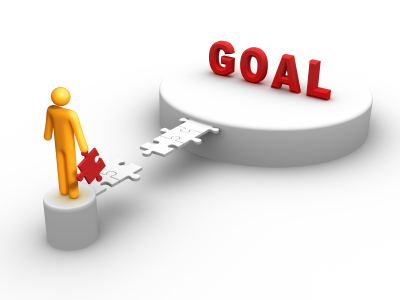 2
[Speaker Notes: Objectives
Given the available references, the RVSR trainee will be able to:
Identify why we need to know the correct effective date
Explain how the VA determines the effective date for benefit claims
Explain the General Rule for effective dates
Explain date of receipt of claim]
References
38 CFR 3.1(r) Definitions
38 CFR 3.105 Revision of Decisions
38 CFR 3.114 Change of law or Department of VA issue
38 CFR 3.156(c) New and material evidence
38 CFR 3.2500(h)(1)- Review of decisions
38 CFR 3.2500(h)(2)- Supplemental claims
38 CFR 3.400 General
38 CFR 3.401 Veterans
38 CFR 3.500-Reduction and Discontinuances
38 CFR 3.501-Reduction and Discontinuances
38 CFR 4.29 Ratings for service-connected disabilities requiring hospitalization
38 CFR 4.30 Convalescent ratings
38 CFR 3.500 Reductions and Discontinuance General
38 CFR 3.501 Reduction and Discontinuance Veterans
3
[Speaker Notes: References
The references for this course are listed on the screen. You may click any hyperlinked references for further details.
38 CFR 3.1(r) Definitions
38 CFR 3.105 Revision of Decisions
38 CFR 3.114 Change of law or Department of VA issue
38 CFR 3.156(c) New and material evidence]
References
M21-1, Part III, Subpart i, Chapter 3, Section A – General Information About the Fully Developed Claim (FDC) Program
M21-1, Part III, Subpart i, Chapter 3, Section B – Processing Fully Developed Claims (FDCs)
M21-1, Part III, Subpart ii, Chapter 2, Section B – Claims for Disability Compensation and/or Pension, and Claims for Survivors Benefits
M21-1, Part III, Subpart ii, Chapter 2, Section C – Informal Claims Received Prior to March, 2015, Communication of Intent to File, and Requests for Application
M21-1, Part III, Subpart iv, Chapter 5, Section C – Effective dates
M21-1 Part III. Subpart iv, Chapter 8, Section D – Reductions in Awards
M21-1 Part IV, Subpart ii, Chapter 2, Section C – Service Connection for  Disabilities Resulting From Exposure to Environmental Hazards or RVN Service 
M21-1, Part IV, Subpart ii, Chapter 2, Section F – Compensation Based on IU
M21-1, Part IV, Subpart ii, Chapter 2, Section J – Effective dates of Hospitalization Ratings
4
[Speaker Notes: References
The references for this course are listed on the screen. You may click any hyperlinked references for further details.
38 CFR 3.500-Reduction and Discontinuances
38 CFR 3.501-Reduction and Discontinuances
M21 dash 1, Part Three, Subpart one, Chapter 3, Section A - General Information About the Fully Developed Claim (FDC) Program
M21 dash 1, Part Three, Subpart one, Chapter 3, Section B - Processing Fully Developed Claims (FDCs)]
References
Brown v Nicholson No. 04-0418, May 31, 2007

Williams v Principi No. 98-1492, August 31, 2001

Rice v Shinseki No. 06-1445, May 6, 2009

Dalton v Nicholson No. 04-1196, February 16, 2007

Hurd v West No. 09-749, April 25, 2000
5
[Speaker Notes: References
The references for this course are listed on the screen. You may click any hyperlinked references for further details.
Brown verses Nicholson Number 04 dash 04 18, May 31, 2007
Williams verses Principi Number 98 dash 14 92 August 31, 2001
Rice verses Shinseki Number 06 dash 14 45, May 6, 2009
Dalton verses Nicholson Number 04 dash 11 96, February 16, 2007
Hurd verses West Number 09 dash 7 49, April 25, 2000]
Why do we need to know thecorrect effective date?
6
[Speaker Notes: Why do we need to know the correct effective date?
Have the Knowledge of Laws, Regulations, and Manuals
Honoring our Veterans / Claimants and Doing What’s Right
Reducing Quality Errors and Over and Underpayments
Take LP notes from ED Res]
Effective Date Determination
What is the issue? 
Service connection?
Increased evaluation? 
Reduction?
Has Veteran submitted an Intent to File a Claim for Compensation and/or Pension, or Survivors Pension and/or DIC (VA Form 21-0966) or equivalent?
What is the date of receipt of the claim?
What is the date basic entitlement arose?
Do any liberalizing laws or other VA issues apply?
7
[Speaker Notes: Effective Date Determination
What is the issue? 
Service connection?
Increased evaluation? 
Reduction?
Has Veteran submitted an Intent to File a Claim for Compensation and or Pension, or Survivors Pension and or D I C (VA Form 21 dash 09 66) or equivalent?]
General Rule 38 CFR 3.400
The effective date could be:
the date of receipt of the claim, or
the date entitlement arose (whichever is later, unless otherwise provided)

Also for consideration:
Date facts found.
8
[Speaker Notes: General Rule 38 CFR 3.400
Take LP Notes from ED RES
The effective date could be:
the date of receipt of the claim, or
the date entitlement arose (whichever is later, unless otherwise provided)
Also for consideration:
Date facts found.]
Date of Receipt
Commonly known as Date of Claim or DOC:
Date information or evidence was first received by the Department of Veterans Affairs
On or after March 24, 2015 claims must be received on a prescribed form.
Intent to File (on or after March 24, 2015)
9
[Speaker Notes: Date of Receipt
Commonly known as Date of Claim or D O C:
Date information or evidence was first received by the Department of Veterans Affairs
On or after March 24, 2015 claims must be received on a prescribed form.
Intent to File (on or after March 24, 2015)]
Date Entitlement Arose
Earliest date from which the evidence shows that entitlement to VA benefits is warranted
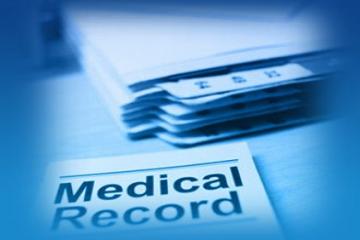 10
[Speaker Notes: Date Entitlement Arose
Earliest date from which the evidence shows that entitlement to VA benefits is warranted]
Service Connection - Direct
Direct (38 CFR 3.400(b)(2):
The day after separation from service or date entitlement arose, if the claim is received within one year of separation from service

Otherwise, general rule applies; date of receipt of claim or date entitlement arose, whichever is later
11
[Speaker Notes: Service Connection – Direct
Direct (38 CFR 3.400(b)(2):
The day after separation from service or date entitlement arose, if the claim is received within one year of separation from service
Otherwise, date of receipt of claim or date entitlement arose, whichever is later]
Example 1
The Veteran served honorably in the Navy from April 3, 1996 to March 31, 2018. He filed an initial claim for hypertension on July 9, 2018. Service treatment records show the Veteran was diagnosed with hypertension in 2004. DBQ completed August 30, 2018 confirms diagnosis of hypertension and shows readings that would warrant a compensable evaluation. 

What is the effective date of service connection?
12
[Speaker Notes: Example 1
The Veteran served honorably in the Navy from April 3, 1996 to March 31, 2016.  He filed a claim for hypertension on July 9, 2016. Service treatment records show the Veteran was diagnosed with hypertension in 2004.
DBQ completed August 30, 2016 confirms diagnosis of hypertension and shows readings that would warrant a compensable evaluation. 
What is the effective date of service connection?]
Answer 1
ANSWER:  
April 1, 2018, day after discharge since the claim was received within one year from discharge and hypertension was diagnosed in service and is therefore, direct/incurred service connection.
13
[Speaker Notes: Answer 1
ANSWER:  
April 1, 2016, day after discharge since the claim was received within one year from discharge and hypertension was diagnosed in service and is therefore direct/incurred service connection.]
Service Connection - Presumptive
Presumptive (38 CFR 3.400(b)(2)(ii):
The date following discharge if the claim is received within one year of separation from service and all of the following criteria are met.

Otherwise, date of receipt of claim or date entitlement arose, whichever is later. Note: 38 CFR 3.114 may apply.
14
[Speaker Notes: Service Connection - Presumptive 
Presumptive (38 CFR 3.400(b)(2)(two):
The date entitlement arose if the claim is received within one year of separation from service
Otherwise, date of receipt of claim or date entitlement arose, whichever is later.]
Example 2
The Veteran served honorably in the Army from April 3, 1993 to March 31, 2018. He filed a claim for hypertension on June 10, 2018. Service treatment records do not show hypertension. Medical records dated May 5, 2018 provides a diagnosis of hypertension and shows readings that would warrant a compensable evaluation.

What is the effective date of service connection?
15
[Speaker Notes: Example 2
The Veteran served honorably in the Army from April 3, 1993 to March 31, 2016.  He filed a claim for hypertension on June 10, 2016. Service treatment records do not show hypertension.
Medical records dated May 5, 2016 provides a diagnosis of hypertension and shows readings that would warrant a compensable evaluation.  
What is the effective date of service connection?]
Answer 2
ANSWER:  
May 5, 2018, the date entitlement arose since the claim was received within one year from discharge and hypertension was diagnosed and compensable within one year of discharge. (38 CFR 3.400(b)(2)(ii))
16
[Speaker Notes: Answer 2
ANSWER:  
May 5, 2016, the date entitlement arose since the claim was received within one year from discharge and hypertension was diagnosed and compensable within one year of discharge. (38 CFR 3.400(b)(2)(two))]
Service Connection - Secondary
Secondary (38 CFR 3.400):
The date of receipt of the claim
17
[Speaker Notes: Service Connection – Secondary
Secondary (38 CFR 3.400):
The date of receipt of the claim or the date entitlement arose, whichever is later]
Example 3
The Veteran served honorably in the Army from April 3, 2003 to April 2, 2016. He filed a claim for left knee DJD on August 10, 2018 secondary to his service connected right knee DJD. Service treatment records show the Veteran was not treated for any left knee condition in service. VA treatment records show treatment for left knee pain. VA exam diagnoses the Veteran with left knee DJD and opines the condition is secondary to the service connected right knee DJD. 

What is the effective date of service connection?
18
[Speaker Notes: Example 3
The Veteran served honorably in the Army from April 3, 2003 to April 2, 2014.  He filed a claim for left knee DJD on August 10, 2016 secondary to his service connected right knee DJD. Service treatment records show the Veteran was not treated for any left knee condition in service.
VA treatment records show treatment for left knee pain. VA exam diagnoses the Veteran with left knee DJD and opines the condition is secondary to the service connected right knee DJD. 
What is the effective date of service connection?]
Answer 3
Answer:  
August 10, 2018, date of receipt of claim for the secondary disability.
19
[Speaker Notes: Answer 3
Answer: August 10, 2016, date of receipt of claim for the secondary disability.]
Liberalizing Law or VA Issue
Date of any change in the law or regulation that created a new benefit or basis of entitlement
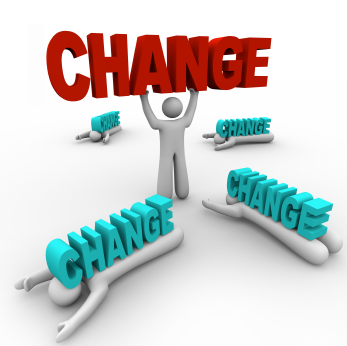 20
[Speaker Notes: Liberalizing Law or VA Issue
Date of any change in the law or regulation that created a new benefit or basis of entitlement]
Liberalizing Law 38 CFR 3.114
Liberalizing law criteria eligibility must be met first
Claim issue diagnosed and received within one year of law change;

		Then effective date is the date of the law change

Claim issue diagnosed and received more than one year of law change;

		The effective date is one year prior to date of VA review/date of claim.
21
Example 4
The Veteran served honorably in the Army from April 17, 1966 to April 16, 1970, with verified service in the Republic of Vietnam (RVN). He filed a claim for type 2 diabetes mellitus on January 20, 2019. Private medical evidence shows the Veteran was diagnosed with type 2 diabetes mellitus on May 8, 2000 and prescribed oral medications to treat the condition. VA exam diagnoses the Veteran with type 2 diabetes mellitus.  

What is the effective date of service connection?
22
[Speaker Notes: Example 4
The Veteran served honorably in the Army from April 17, 1966 to April 16, 1970, with verified service in the Republic of Vietnam (RVN).  He filed a claim for type 2 diabetes mellitus on January 20, 2016.
Private medical evidence shows the Veteran was diagnosed with type 2 diabetes mellitus on May 8, 2000 and prescribed oral medications to treat the condition. VA exam diagnoses the Veteran with type 2 diabetes mellitus.  
What is the effective date of service connection?]
Answer 4
Answer:  
January 20, 2018, one year prior to the date of receipt of claim.

The Veteran was diagnosed with type 2 diabetes mellitus prior to May 8, 2001 when type 2 diabetes was added as a herbicide related condition.
23
[Speaker Notes: Answer 4
Answer:  
January 20, 2015, one year prior to the date of receipt of claim.
The Veteran was diagnosed with type 2 diabetes mellitus prior to May 8, 2001 when type 2 diabetes was added as a herbicide related condition.]
Increased Evaluations
Earliest date as of which it is factually ascertainable that an increase in disability had occurred, if claim is received within 1 year from such date.
Effective March 24, 2015, the new rule eliminates the provisions of 38 CFR 3.157, “Report of examination or hospitalization as claim for increase or to reopen” which allowed VA reports of hospitalization or examination to constitute a claim. 
Otherwise, date of receipt of claim or date entitlement arose, whichever is later.
If increased evaluation is part of a continuously pursued issue, the effective date will be assigned based on new guidance effective February 19, 2019, (3.2500(h)(1).)
**Note: If during the processing of a claim, you notice a VA treatment record dated prior to March 24, 2015 that would constitute a claim under historic 3.157 rules, this claim would still need to be addressed.
24
[Speaker Notes: Increased Evaluations
3.157 and 3.400
Earliest date as of which it is factually ascertainable that an increase in disability had occurred, if claim is received within 1 year from such date.
Otherwise, date of receipt of claim or date entitlement arose, whichever is later.
Effective March 24, 2015, the new rule eliminates the provisions of 38 CFR 3.157, “Report of examination or hospitalization as claim for increase or to reopen” which allowed VA reports of hospitalization or examination to constitute a claim. 
**Note: If during the processing of a claim, you notice a VA treatment record dated prior to March 24, 2015 that would constitute a claim under historic 3.157 rules, this claim would still need to be addressed.]
Example 5
Veteran who is service connected at 10% effective January 18, 2005 for a back condition files a claim for an increase in this condition on September 15, 2017. DBQ from the VA dated May 20, 2018 shows that the Veteran’s back condition now meets the criteria for a 20% evaluation.

What is the effective date of the increased evaluation?
25
[Speaker Notes: Example 5
Veteran who is service connected at 10% effective January 18, 2005 for a back condition files a claim for an increase in this condition on September 15, 2015. DBQ dated November 20, 2015 shows that the Veteran’s back condition now meets the criteria for a 20% evaluation.
What is the effective date of the increased evaluation?]
Answer 5
Answer:  
September 15, 2017, date of receipt of claim.
26
[Speaker Notes: Answer 5
Answer:  
September 15, 2015, date of receipt of claim.]
Increased Evaluation
Temporary Total Disability Rating
Due to hospitalization
Due to convalescence
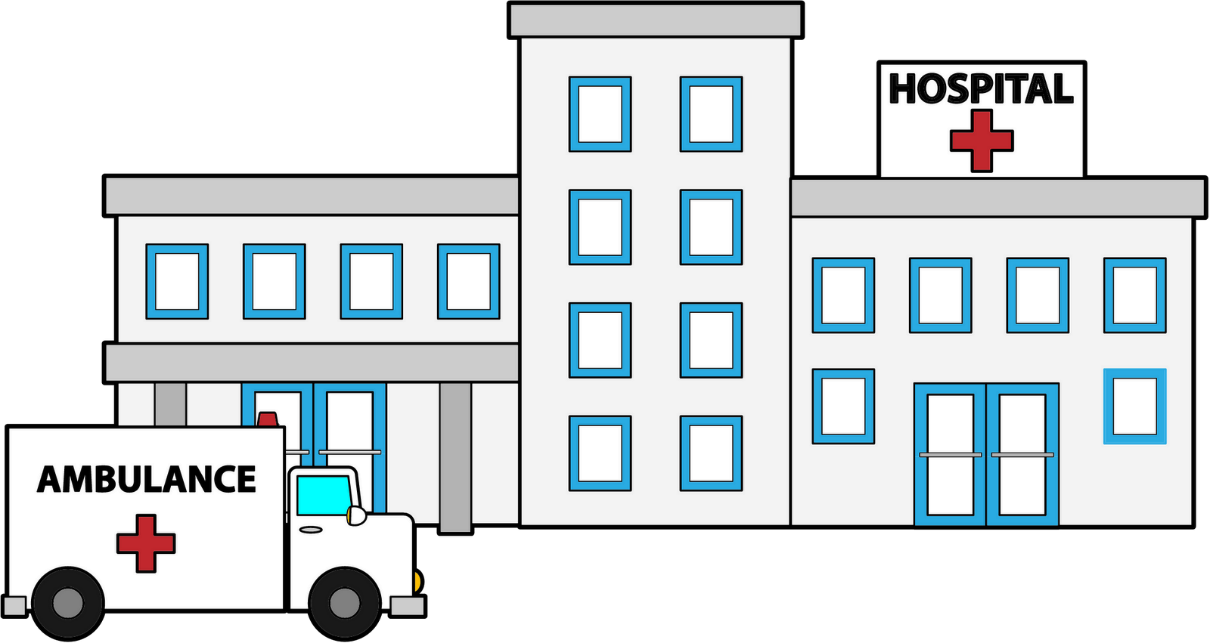 27
[Speaker Notes: Increased Evaluation
See Para 29 and 30
Temporary Total Disability Rating
Due to hospitalization
Due to convalescence]
Example 6
A Veteran’s claim for temporary total disability indicates he was admitted to the hospital on February 24, 2018, to have gall bladder surgery for a service connected condition on February 26, 2018, and meets the requirements for a grant of convalescence.

What is the effective date for this claim?
28
[Speaker Notes: Example 6
A Veteran’s claim for temporary total disability indicates he was admitted to the hospital on February 24, 2016, to have surgery for a service connected condition on February 26, 2016, and meets the requirements for a grant of convalescence.
What is the effective date for this claim?]
Answer 6
Answer:  
February 24, 2018, date of hospital admission.
29
[Speaker Notes: Answer 6
Answer:  
February 24, 2016, date of hospital admission.]
Increased Evaluation – Special Monthly Compensation
Special Monthly Compensation
If claim is based on an already service connected condition, the effective date would be the same as for a claim for an increase.
If claim is based on a condition that is not yet service connected, the rules for an original or new claim would apply.
30
[Speaker Notes: Increased Evaluation – Special Monthly Compensation
Special Monthly Compensation
If claim is based on an already service connected condition, the effective date would be the same as for a claim for an increase.
If claim is based on a condition that is not yet service connected, the rules for an original or new claim would apply.]
Example 7
The Veteran served honorably in the Air Force from February 2, 1999 to March 31, 2004. He filed a claim for Special Monthly Compensation on August 17, 2018. The Veteran is currently service connected for Schizophrenia at 100% disabling. VA examination shows the Veteran meets the requirements for being permanently housebound due to the schizophrenia.  

What is the effective date of special monthly compensation?
31
[Speaker Notes: Example 7
The Veteran served honorably in the Air Force from February 2, 1999 to March 31, 2004.  He filed a claim for Special Monthly Compensation on August 17, 2016.  The Veteran is currently service connected for Schizophrenia at 100% disabling.
VA examination shows the Veteran meets the requirements for being permanently housebound due to the schizophrenia.  
What is the effective date of special monthly compensation?]
Answer 7
Answer:  
August 17, 2018, date of receipt of claim.
32
[Speaker Notes: Answer 7
Answer:  
August 17, 2016, date of receipt of claim.]
Effective Dates for Previously Decided Claims On and After February 19, 2019
Considerations relevant to a previously decided claims
Continuously pursued claims
Allows for an effective date based on the date of  receipt of the initial claim or the date entitlement arose, whichever is later

Supplemental claims received after the prior claim became finally adjudicated
The effective date will be fixed in accordance with date entitlement arose, but will not be earlier than the date of receipt of the supplemental claim

Effective date considerations for incomplete supplemental claims
If evidence is received within 60 days of notice, the potential effective date is the date of receipt of incomplete claim.
33
Example 8
On July 14, 2018, a Veteran files an initial claim for chronic fatigue syndrome due to Gulf War. STRs confirm the Veteran’s service in Iraq in 2008, Afghanistan in 2009. VA issues a rating decision and corresponding decision on October 2, 2018, deny the claim because the evidence provided no treatment or a diagnosis for his claimed condition.  On February 28, 2019, the Veteran completes a request for a higher level review (HLR). The higher-level reviewer discovers a private treatment report from San Diego Medical Center showing CFS and prescribed medication dated June 1, 2017

What is the correct effective date?
34
Answer 8
Service connection is granted with an effective date July 14, 2018, the date of the initial claim,  because
All elements required to establish SC have been met, and
The Veteran continually pursued the issue with the timely filing of an available decision review option
35
Example 9
On January 25, 2018, the Veteran was denied for bilateral hearing loss. Evidence available at the time of adjudication failed to confirm a clinical diagnosis. On November 29, 2018, the VA receives and ITF from the Veteran. On February 20, 2019, VA received a supplemental claim for bilateral hearing loss with private medical evidence documenting a clinical diagnosis accompanying  Maryland CNC test results documented January 3, 2018.

What is the correct effective date?
36
Answer 9
The effective date is February 20, 2019, the date of the supplemental claim
3.500(h)(2) directs the effective date will be fixed in accordance with date entitlement arose but not earlier than the date of receipt of the supplemental claim.
37
Effective date tools: RVSR Assistant:  Effective Dates EPSS
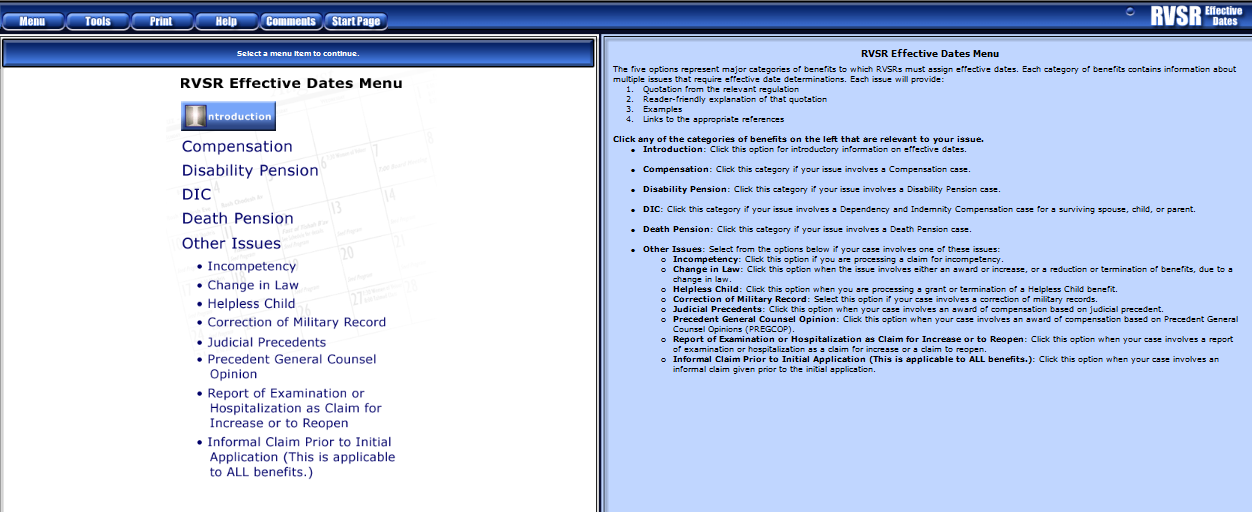 38
[Speaker Notes: RVSR Assistant:  Effective Dates E P S S]
Effective date tools: Rating Job Aids/VBMS-R: Effective date builder
39
Questions
40
[Speaker Notes: Questions?]